5. Konflikt państwa  z kościołem katolickim
1958 r. akcja zdejmowania krzyży ze ścian szkolnych i usunięcie nauki religii ze szkół 
 Zniesienie dni wolnych od pracy przypadających  w święta katolickie - 6 stycznia i 15 sierpnia
 powoływanie kleryków do wojska 
 utrudnianie budowy nowych kościołów 
 laicyzacja społeczeństwa – nie ma miejsca w życiu Polaków dla Boga,  krytyka duchownych i wiary w mediach 
 list 34 – Antoni Słonimski autor listu otwartego, skrytykował politykę kulturalną państwa, podpisany przez 34 wybitnych twórców kultury - 1964r.
Obchody Milenium (Tysiąclecia) Chrztu Polski -  1966 rok
„Wybaczamy i prosimy o wybaczenie” – orędzie  biskupów polskich do biskupów niemieckich 1965 r. wzywające oba narody do pojednania za krzywdy historyczne
 władze komunistyczne przeciwne pojednaniu biskupów o zdradę narodu polskiego
obchody kościelne Milenium (Tysiąclecia) Chrztu Polski -  1966 rok – bez udziału papieża Pawła VI, na którego przyjazd do Polski nie zgodził się Gomułka
 obchody państwowe  - akcja budowa 1000 szkół na 1000 lecie istnienia państwa polskiego
Kościelne obchody 1000 – lecia Chrztu Polski
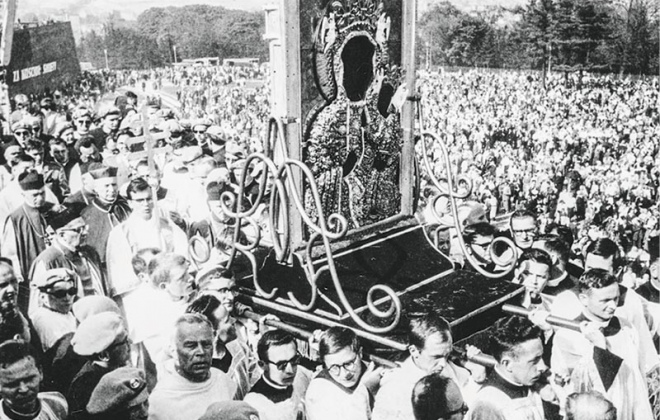 Otwarcie szkoły - „tysiąclatka”